The Enlightenment of the Buddha
Enlightenment
Investigate and describe:

The temptation by Mara

Analyse:
What does the story represent? 
What aspects of the story have symbolic meaning?
Why may some Buddhist see this as significant?
After his rejection of Asceticism the bodhisattva sat under a tree and spent a whole night in meditation. 
It is said that at this time he gained insight into the nature of human existence. The goal was to attain perfect peace and understanding.
During this time The bohisattva is said to have been tempted by Mara.
After this temptation the Buddha fell into a deep state of meditation
The prosecco of enlightenment is grouped into four key stages or ‘watches’
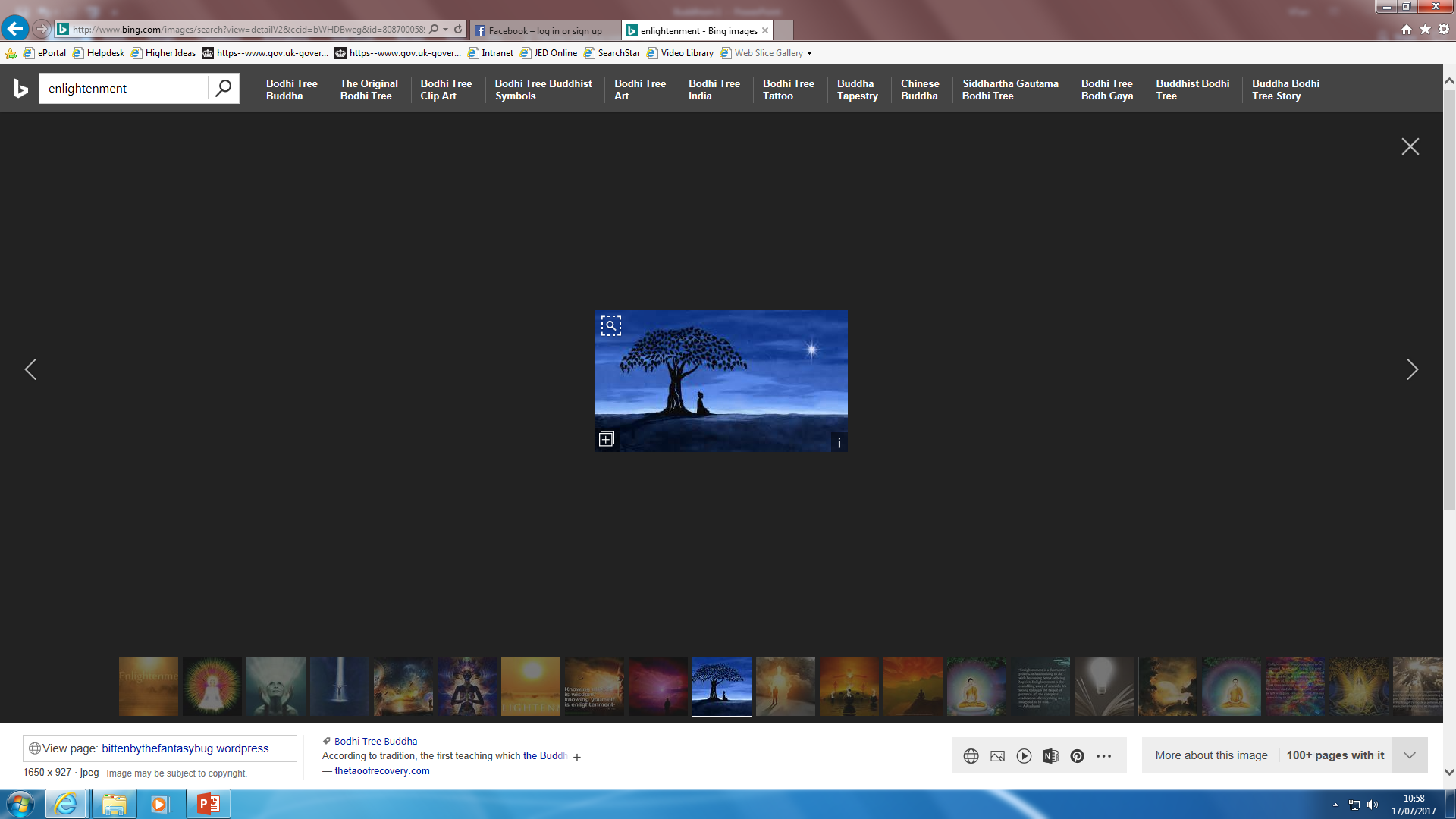 Investigate and explain:

The 1st watch of the night - jhana
The 2nd watch of the night – superknowledges: past lives
The 3rd watch of the night – superknowledge: ‘the heavenly eye’ ‘the law of karma’
The 4th watch of the night – superknowledge: ‘the knowledge of the destruction of the asavas’
Enlightenment
Symbolically the Buddha’s enlightenment coincided with the dawn – at 6am. 
There are many ways that the enlightenment of the Buddha is conveyed or described but it is generally accepted that the exact experience of the Buddha cannot be known or put into words by a person who is themselves unenlightened. 
Enlightenment is said to be complete understanding of how we come to be as we are and all that comes with that. It is understanding of what we can do about the problems and issues we face due to our own condition. It is achieving liberation from suffering and ignorance.

Enlightenment means breaking away from the Karmic chain of existence. 

The realisations from part of this process go on to be put into words later on by the Buddha as his process of achieving enlightenment and the teachings or Dharma that we can follow to achieve the same: The 12 Conditions and The Four Nobel Truths.